UF05-Critical Thinking
Referencing – Reflective Report
Supporting Evidence: Academic Sources
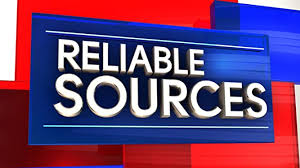 What types of academic sources can you include?
Supporting Evidence: Academic Sources
Types of Sources
Sources from your reading list
Sources from your research
e.g. online newspapers
        website reports
        books/e-books
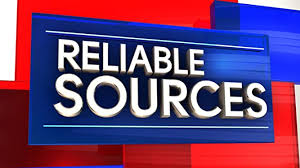 Academic Sources: Referencing
Sources from your Reading List
Cottrell, S. (2017) Critical Thinking Skills. 3rd ed. London: Red Globe Press.
Williams, K. and Woolliams, M. and Spiro, J. (2012) Reflective Writing. London: Palgrave Macmillan.

How can these be linked to the theories and models you have learnt in class?
Academic Sources: Referencing
Sources from your Reading List
Cottrell, S. (2017) Critical Thinking Skills. 3rd ed. London: Red Globe Press.
Cottrell’s six aspects of recognising an argument
Cottrell’s (2017) model of Critical Thinking as a Process
Cottrell’s definitions e.g. of Critical Thinking or Critical Reading
Williams, K. and Woolliams, M. and Spiro, J. (2012) Reflective Writing. London: Palgrave Macmillan.
Gibbs’ Reflective Cycle (1988)
Williams’ (2009) model: The Stairway to Critical Thinking
Academic Sources: Referencing
Sources from your research e.g. an online newspaper

Adams, R. (2020) ‘UK Universities recruit record numbers of international students’, The Guardian, 24 September.  Available at: https://www.theguardian.com/education/2020/sep/24/uk-universities-recruit-record-numbers-of-international-students (Accessed: 23 October 2020)
Academic Sources: Referencing
Sources from your research e.g. an organisation’s website

Foundation for Critical Thinking (2019) Research from the Center for Critical Thinking. Available at: http://www.criticalthinking.org/pages/research-from-the-center-for-critical-thinking/595 (Accessed: 12 November 2020).
In-text citations review1 Aims
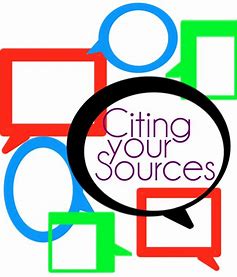 Write in-text citations for 
the two recommended books 
the online newspaper article
In-text citations review1 Aims
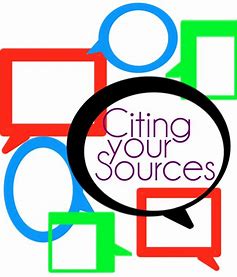 In-text citations for 
the two recommended books
 According to Cottrell (2017), ….
 Cottrell (2017) states that …./Cottrell (2017, p.2) states that…
 Williams’ (2009) model has helped me to…..
The online newspaper article
 Adams (2020) explains that …
 As stated by Adams (2020), …
Referencing Help1 Aims
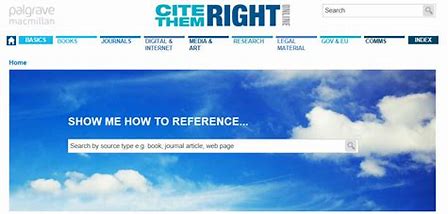